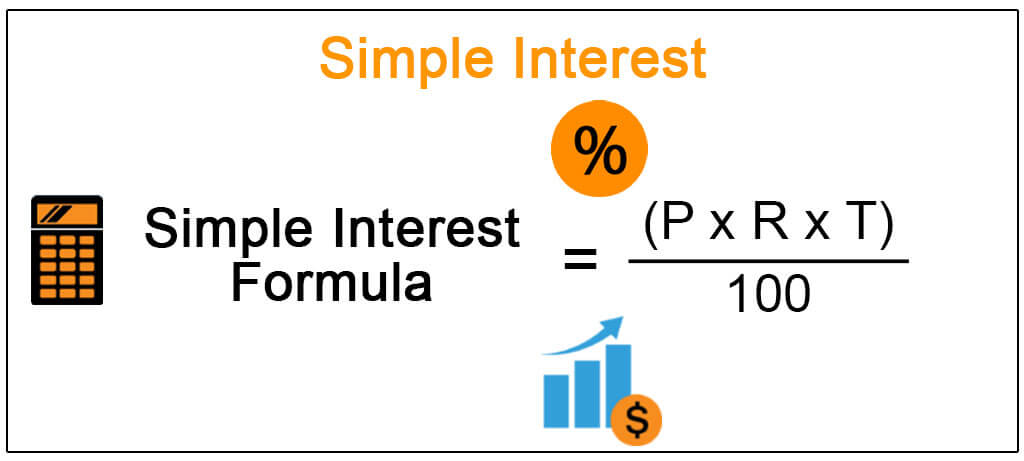 Simple Interest
Carmen earns 4.5% interest on an investment of $6000 each year.  How much interest will she earn after six years?

Steps to find interest:
Find 4.5% of $6000
4.5% of $6000 is 270
Multiply that number by 6
270 x 6 = 1620

	Carmen will earn $1620 in interest after six years.
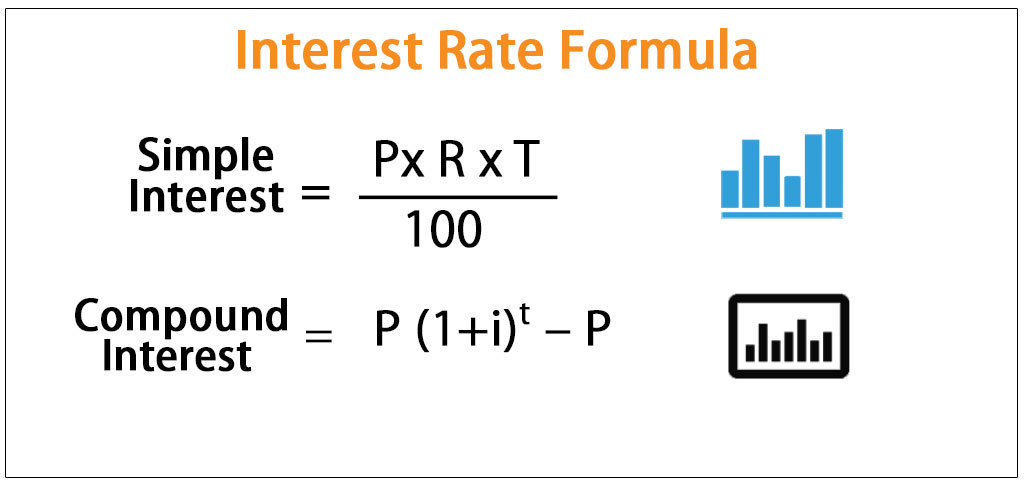 Nt
Principal – the amount you start with

Rate – the percent (%) interest (interest rate)

Time – how long it happens
Isla took out a loan to buy baby things.  She borrowed $400 at an interest rate of 5.5%.  How much interest will she pay after 9 years?
Principal = Rate = Time = ANSWER:
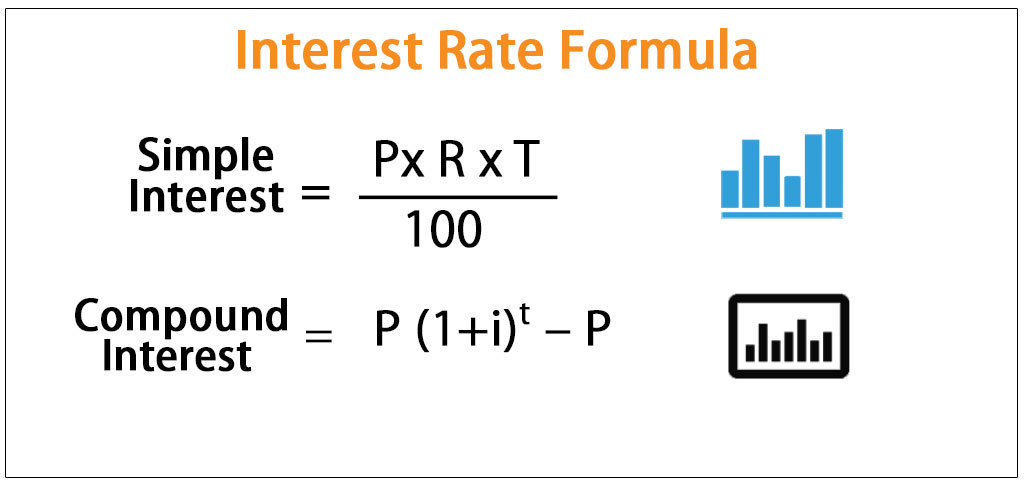 Hank put $350 in a savings account 24 years ago.  He earned 1.5% interest from the initial amount per year.  How much interest did Hank earn?
Principal = Rate = Time = ANSWER:
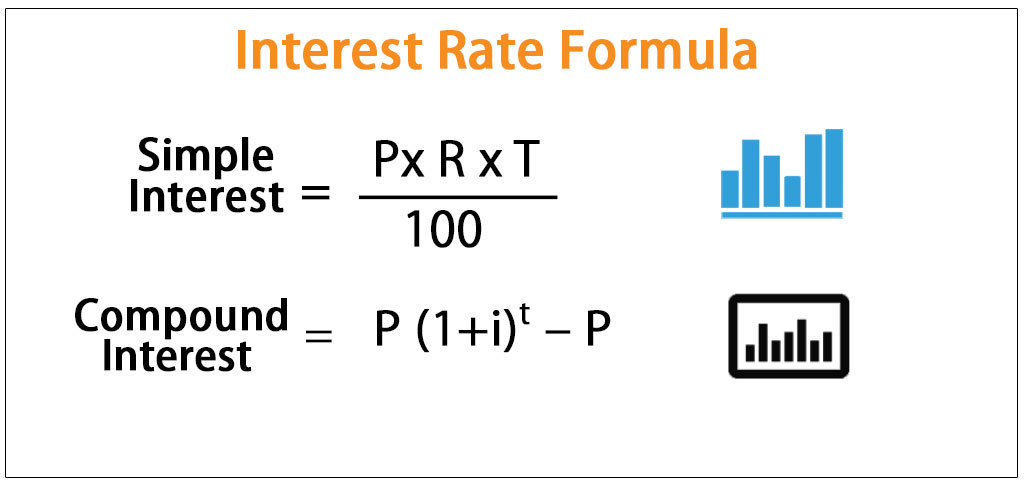 Fred put $250 in a savings account 14 years ago.  He earned 0.5% interest from the initial amount per year.  How much money is in Fred’s savings account now?
Principal = Rate = Time = ANSWER:
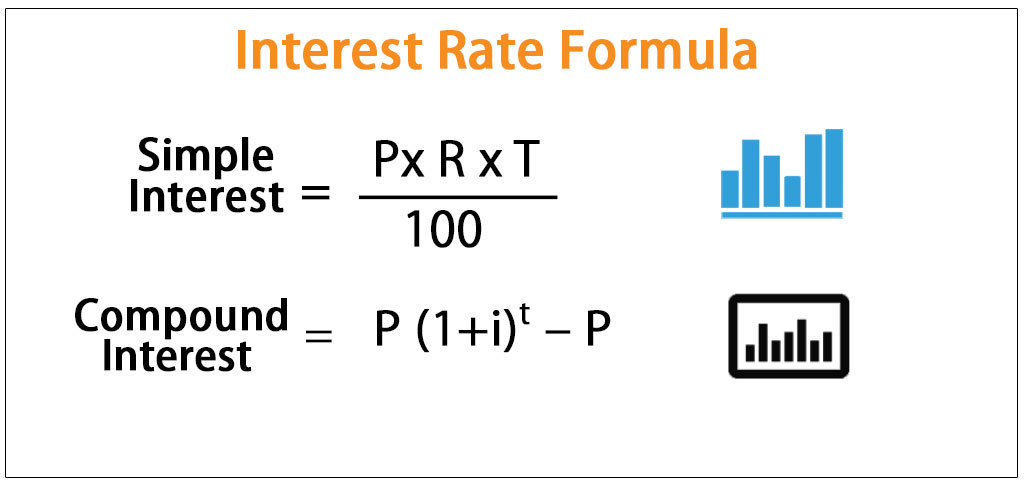